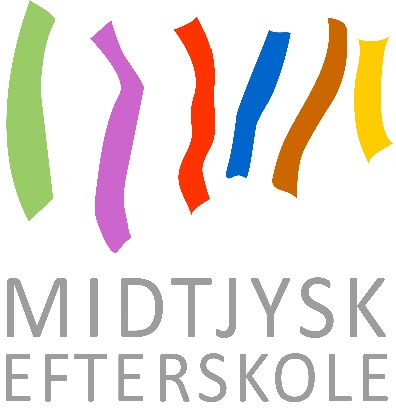 Undervisningsmiljøundersøgelse
April 2024


Følgende undersøgelse er baseret på 117 besvarelser fra elevholdet 2017/18 sammenlignet med 107 besvarelser fra elevholdet 2022/23
Miljøundersøgelse Midtjysk Efterskole forår 2018
1. Køn
Powered by www.questback.com     15-03-2024 10:36
Miljøundersøgelse Midtjysk Efterskole forår 2018
2. Har du gået på en anden efterskole?
Powered by www.questback.com     15-03-2024 10:36
Miljøundersøgelse Midtjysk Efterskole forår 2018
3. Af hvilke grunde valgte du at gå på efterskole? Du må gerne benytte flere valg.
Powered by www.questback.com     15-03-2024 10:36
Miljøundersøgelse Midtjysk Efterskole forår 2018
4. Hvor tilfreds er du generelt: Med dine lærere?
Powered by www.questback.com     15-03-2024 10:36
Miljøundersøgelse Midtjysk Efterskole forår 2018
5. Hvor tilfreds er du generelt: Med dine klassekammerater?
Powered by www.questback.com     15-03-2024 10:36
Miljøundersøgelse Midtjysk Efterskole forår 2018
6. Hvor tilfreds er du generelt: For at bo på din fløj?
Powered by www.questback.com     15-03-2024 10:36
Miljøundersøgelse Midtjysk Efterskole forår 2018
7. Hvor tilfreds er du generelt: Med de boglige fag?
Powered by www.questback.com     15-03-2024 10:36
Miljøundersøgelse Midtjysk Efterskole forår 2018
8. Hvor tilfreds er du generelt: Med dit linjefag?
Powered by www.questback.com     15-03-2024 10:36
Miljøundersøgelse Midtjysk Efterskole forår 2018
9. Hvor tilfreds er du generelt: Med dine højskolefag?
Powered by www.questback.com     15-03-2024 10:36
Miljøundersøgelse Midtjysk Efterskole forår 2018
10. Hvor tilfreds er du generelt: Med skolens aktivitetsniveau?
Powered by www.questback.com     15-03-2024 10:36
Miljøundersøgelse Midtjysk Efterskole forår 2018
11. Hvor tilfreds er du generelt: Med forplejningen på Midtjysk?
Powered by www.questback.com     15-03-2024 10:36
Miljøundersøgelse Midtjysk Efterskole forår 2018
12. Hvor tilfreds er du generelt: Med dine valgfag?
Powered by www.questback.com     15-03-2024 10:36
Miljøundersøgelse Midtjysk Efterskole forår 2018
13. Har du oplevet at I i kontaktgruppen har fået større fællesskab
Powered by www.questback.com     15-03-2024 10:36
Miljøundersøgelse Midtjysk Efterskole forår 2018
14. Har du følt, at du er blevet set af din kontaktlærer?
Powered by www.questback.com     15-03-2024 10:36
Miljøundersøgelse Midtjysk Efterskole forår 2018
15. Ændrede linjefagsrunden dit valg af linjefag?
Powered by www.questback.com     15-03-2024 10:36
Miljøundersøgelse Midtjysk Efterskole forår 2018
16. Er du blevet bedre til at omgåes andre typer end dig selv
Powered by www.questback.com     15-03-2024 10:36
Miljøundersøgelse Midtjysk Efterskole forår 2018
17. Er du blevet mobbet på Midtjysk?
Powered by www.questback.com     15-03-2024 10:36